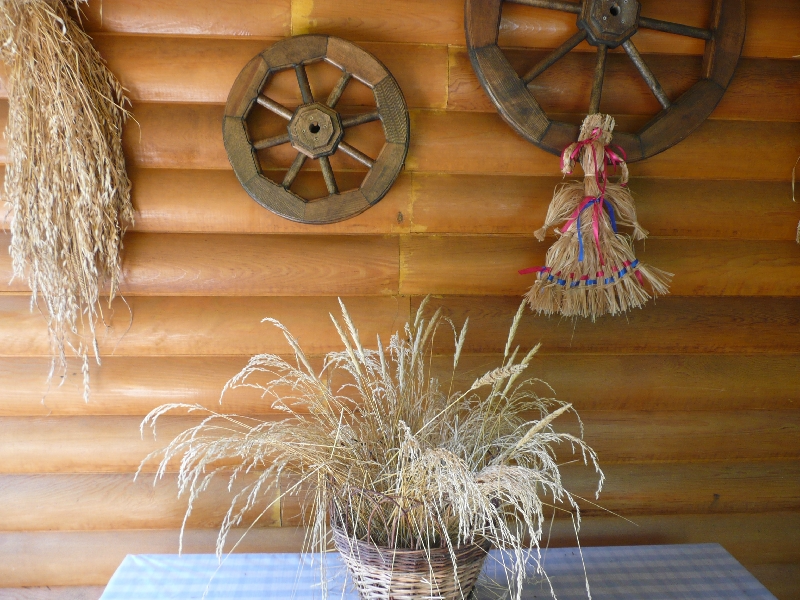 Традиции и обычаи
 русского народа. 
Куклы
Автор работы:
Ворошилова Ольга Владимировна
МАУ ДО «Дворец творчества»
г. Красноуфимск
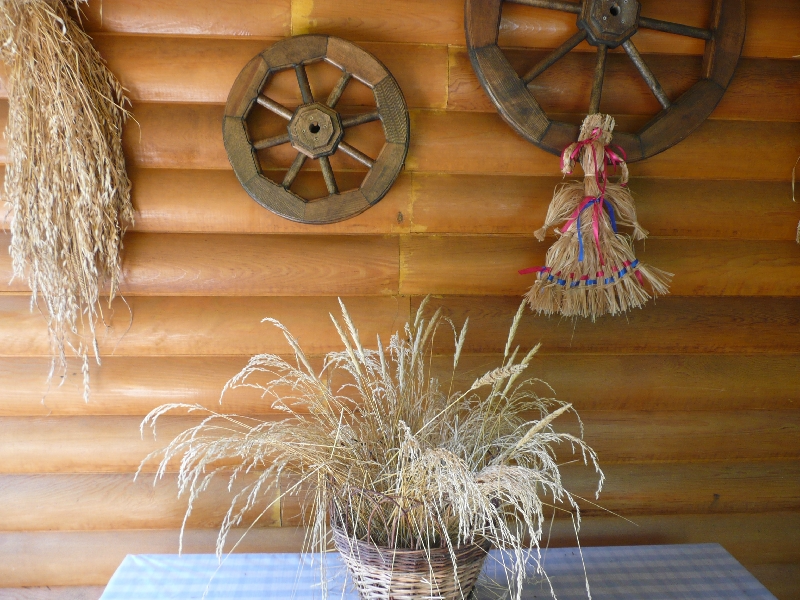 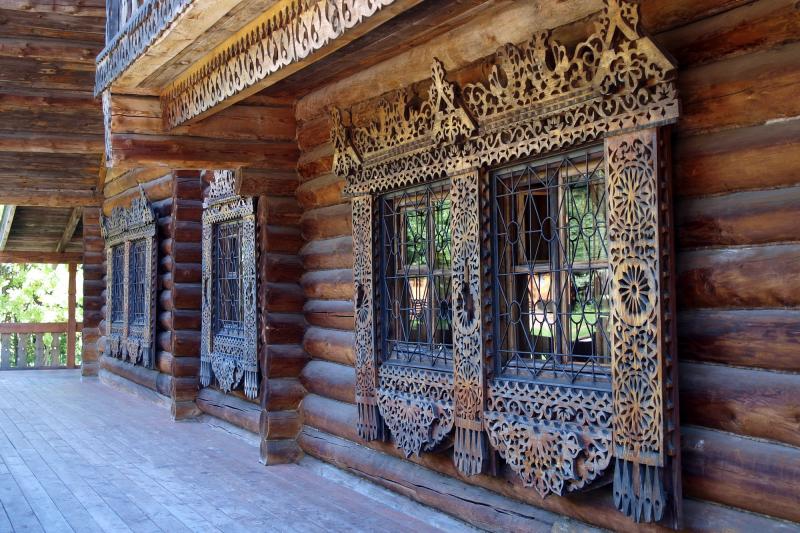 Древние корни 
народного творчества
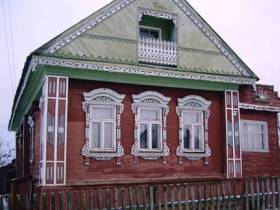 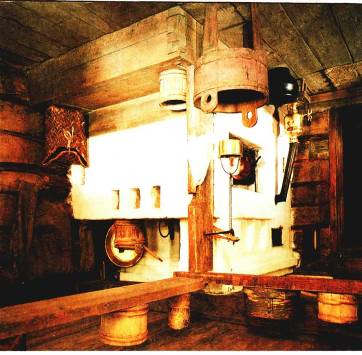 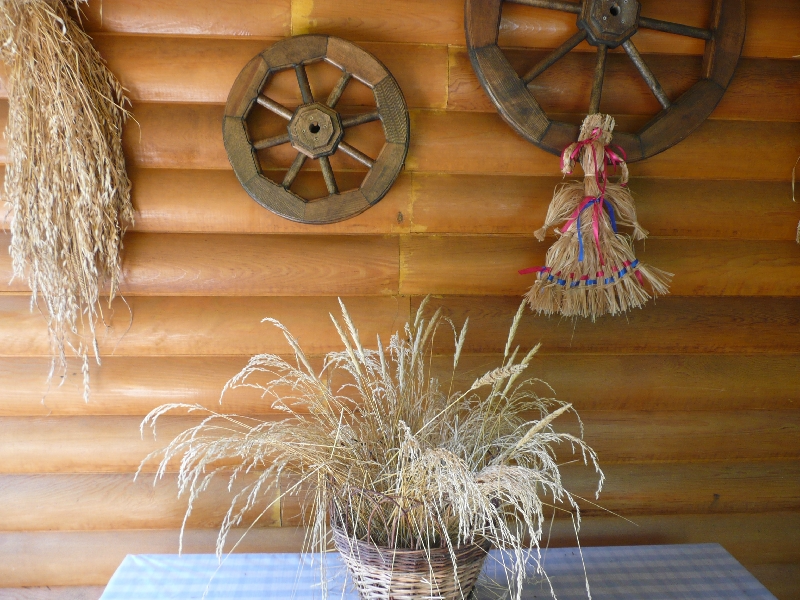 Убранство деревенского дома
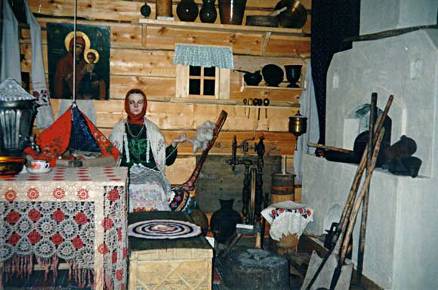 Интерьер избы – это высокое искусство, как и все, что создавал талантливый русский народ
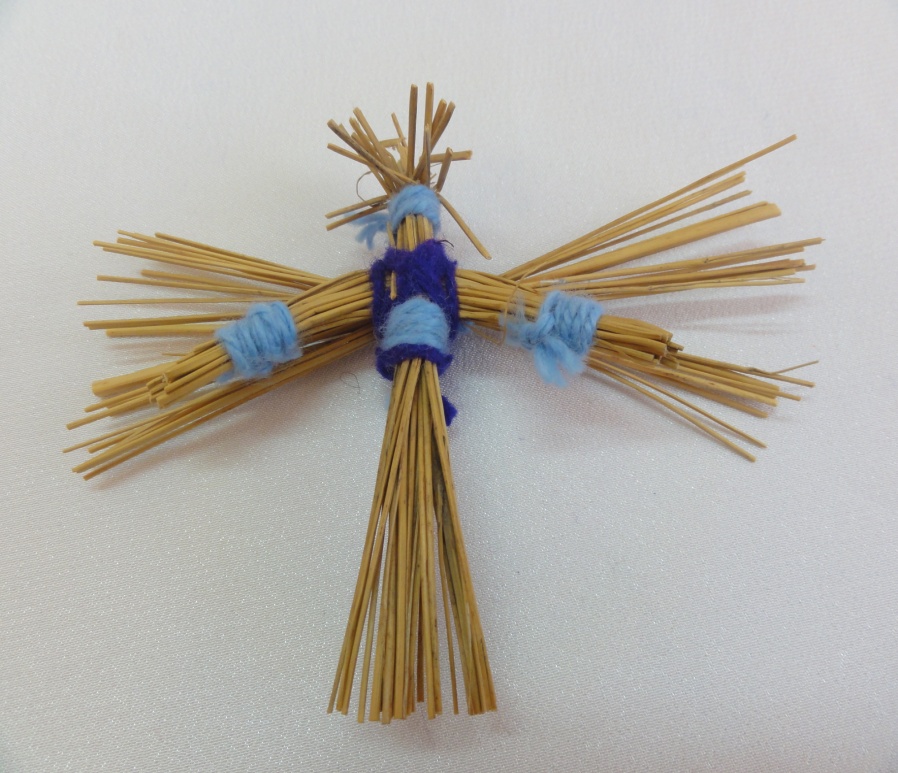 Куклы
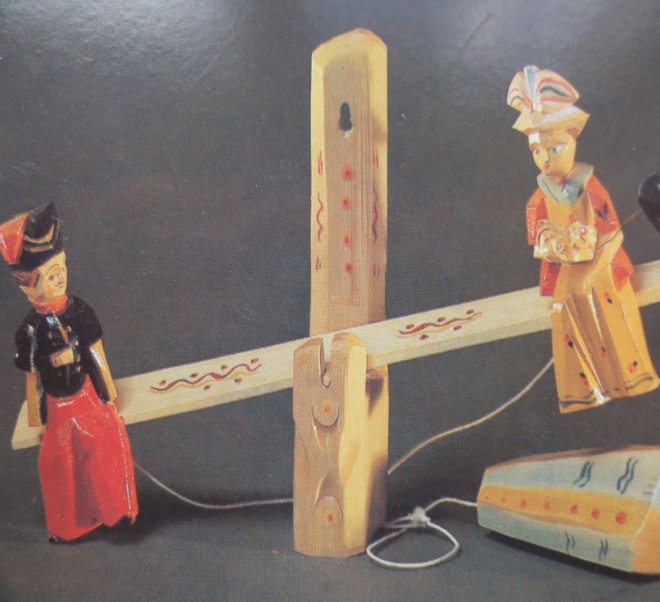 деревянные
из соломы
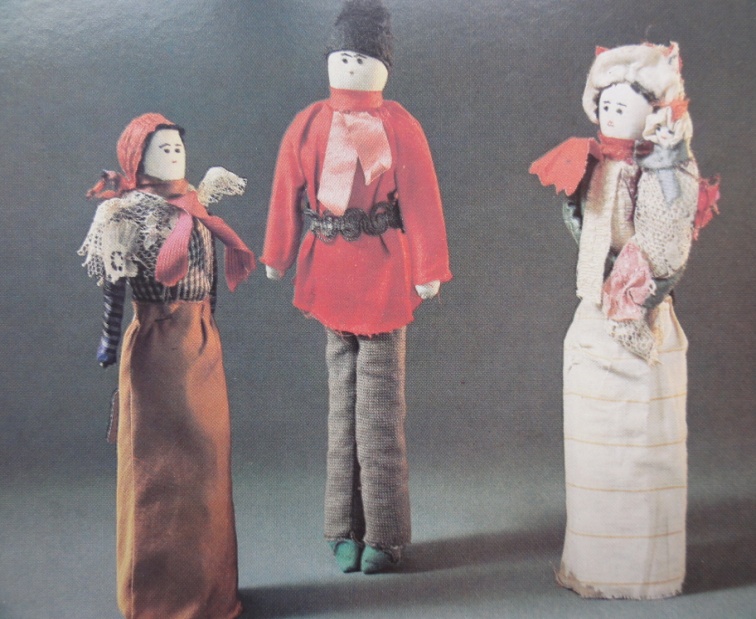 из ткани
глиняные
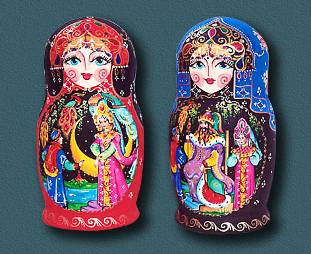 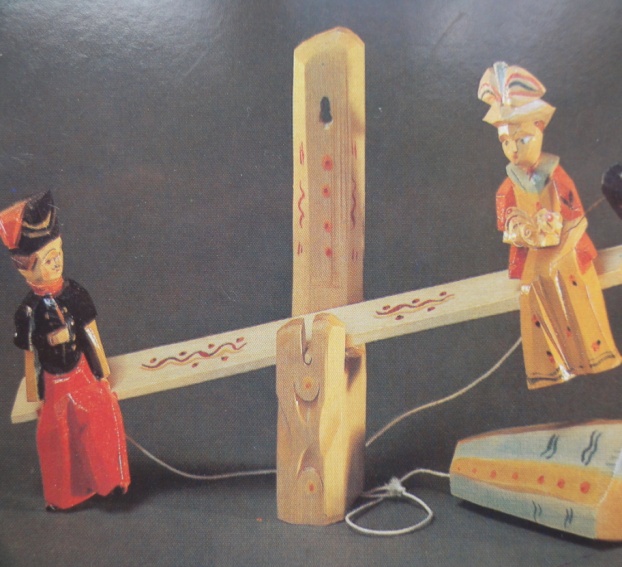 Игрушки из дерева
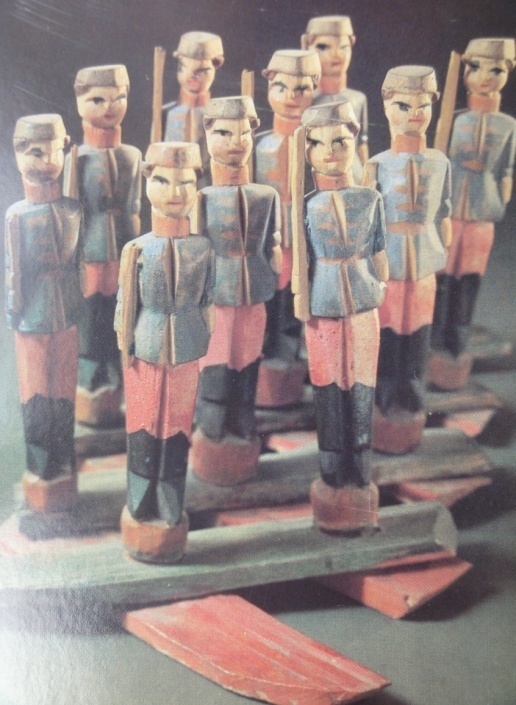 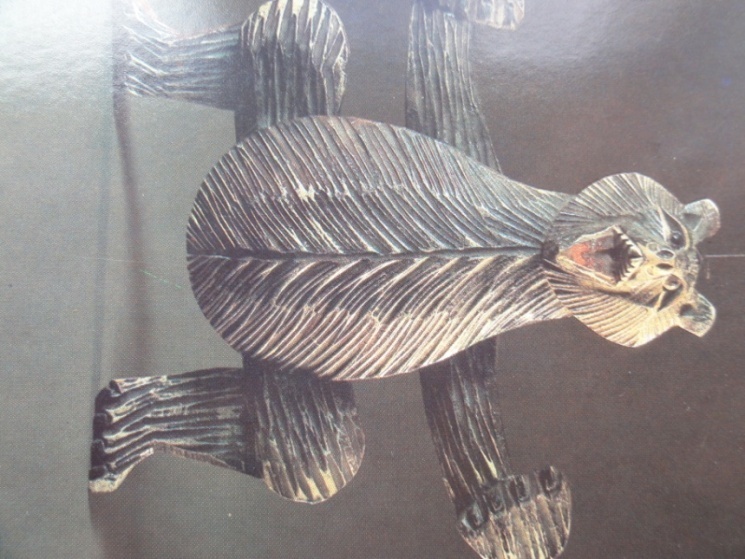 Куклы из глины
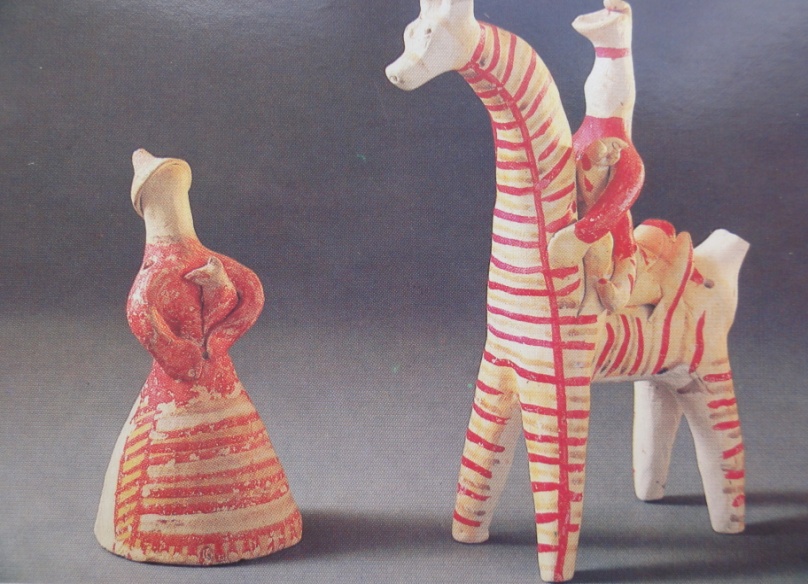 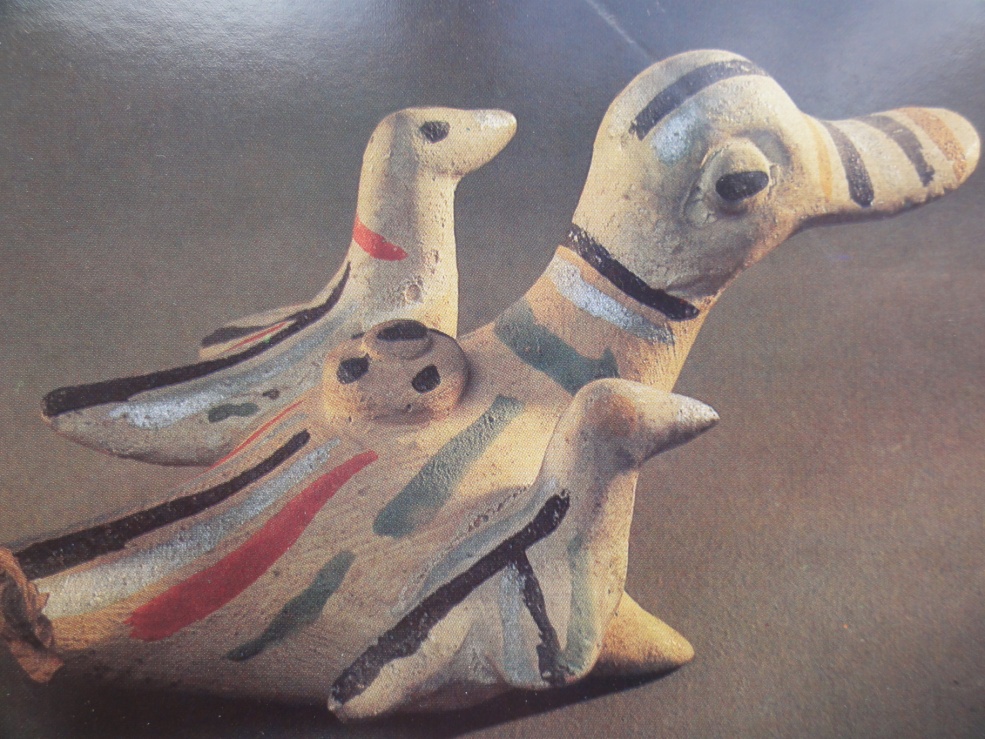 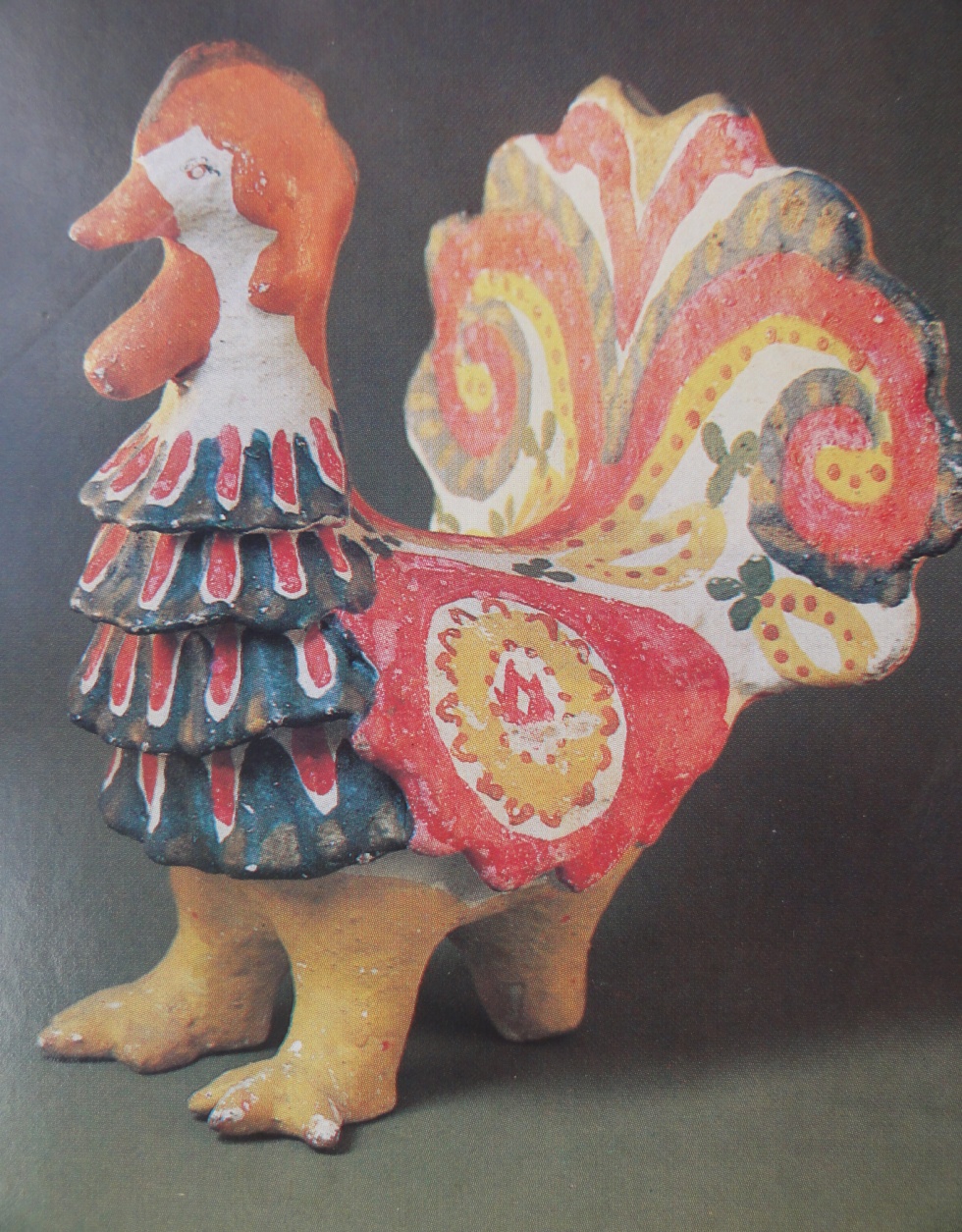 Филимоновские игрушки
Свистулька
Дымковская игрушка
Куклы из соломы
14 марта – Евдокия.
   Образ святой Евдокии в народе ассоциировался с образом Весенницы – она заведовала весной, могла задерживать весеннюю воду.
14 марта из соломы делали коней, которых прикрепляли на коньке крыши.
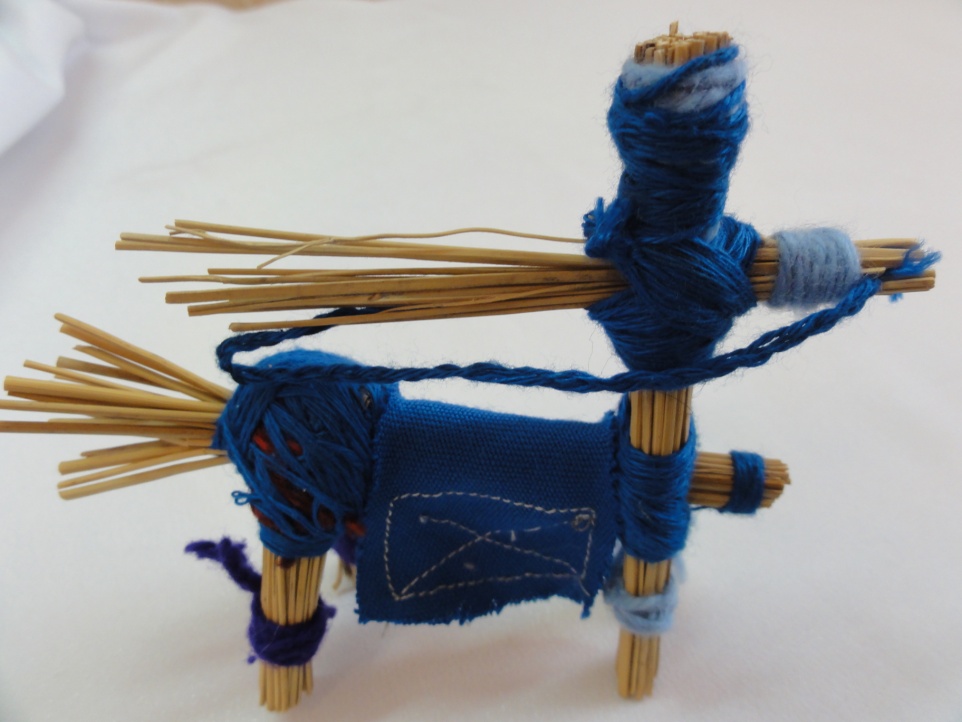 Солнечный конь
КОЛЯДА
6 январяРождественский сочельникКоляда – кукла, названная в честь древнего славянского божества. Ее делали из снопа не обмолоченной ржи и  ставили в красный угол избы
Кострома
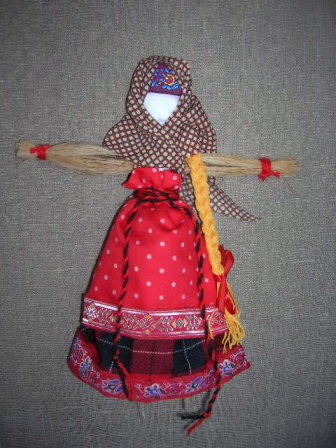 Кукла из лыка.
Отвлекает на себя влияние злых сил при посещении дома «ряжеными».
Выставляли в окно перед приходом гостей.
8 января –    Бабьи кашиЭтот день связывали с Богородицей, родившей Христа.В русской деревне в этот день было принято чествовать повивальных бабок.
Пеленашка.Куклу-пеленашку подкладывали в колыбель к младенцу, чтобы обмануть злых духов . Там она лежала до крещения ребенка. Считалось, что она принимает на себя все напасти, угрожающие некрещеному ребенку. И только после крещения куклу убирали из колыбели.
Мартинички
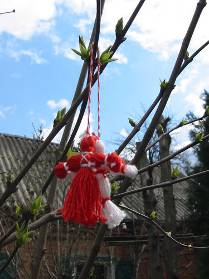 Обряд заклинания весны.
Белые мартинички –символ уходящей зимы
Красные мартинички– символ весны и жаркого солнца.
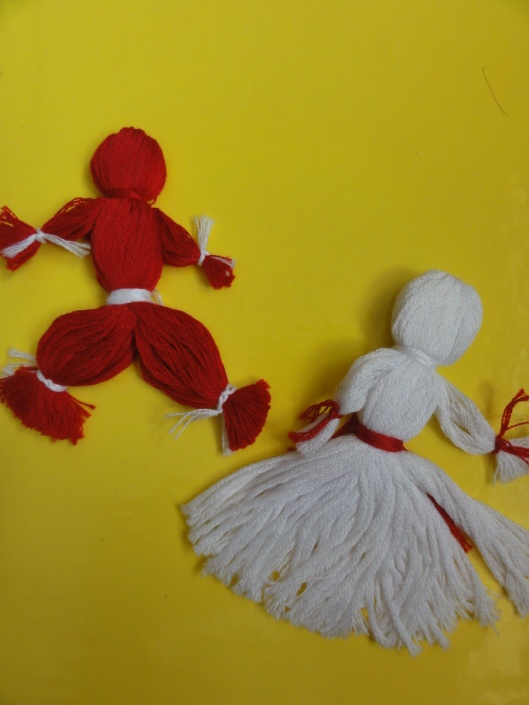 Крестец
19 января – КрещениеНакануне праздника происходило освещение воды внутри храмов, а в день праздника водосвятие происходило на естественном водоеме.Для совершения очистительного омовения делали  обрядовых кукол, которых называли Крестцами
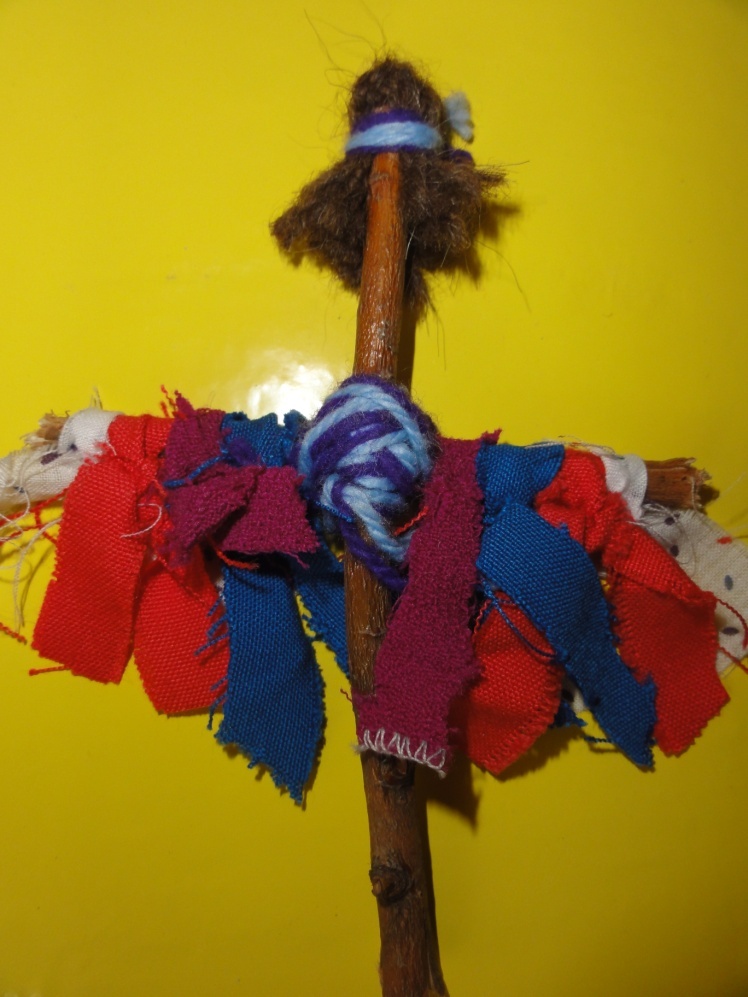 Мировое дерево
Корни символизируют подземное царство
Ствол – мир живых людей
Крона – небеса.
Рождение новой семьи – рождение Мирового дерева
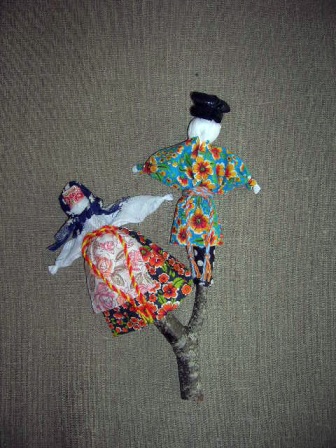 Крупеничка
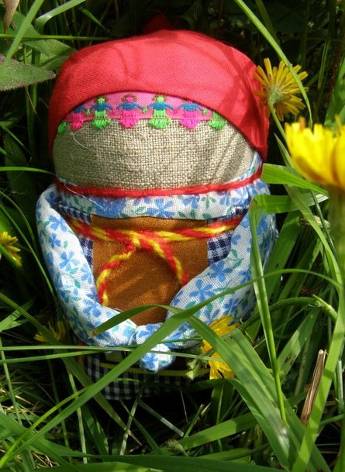 26 июня – Акулина Гречишница.
Гречиха хранилась в мешочке в виде куколки, которую называли Крупеничка.
Кувадки
Яркие и веселые обрядовые куклы заменяли детям в старину погремушки. 
Изготавливали куклу  для оберегания младенца от козней злых духов.
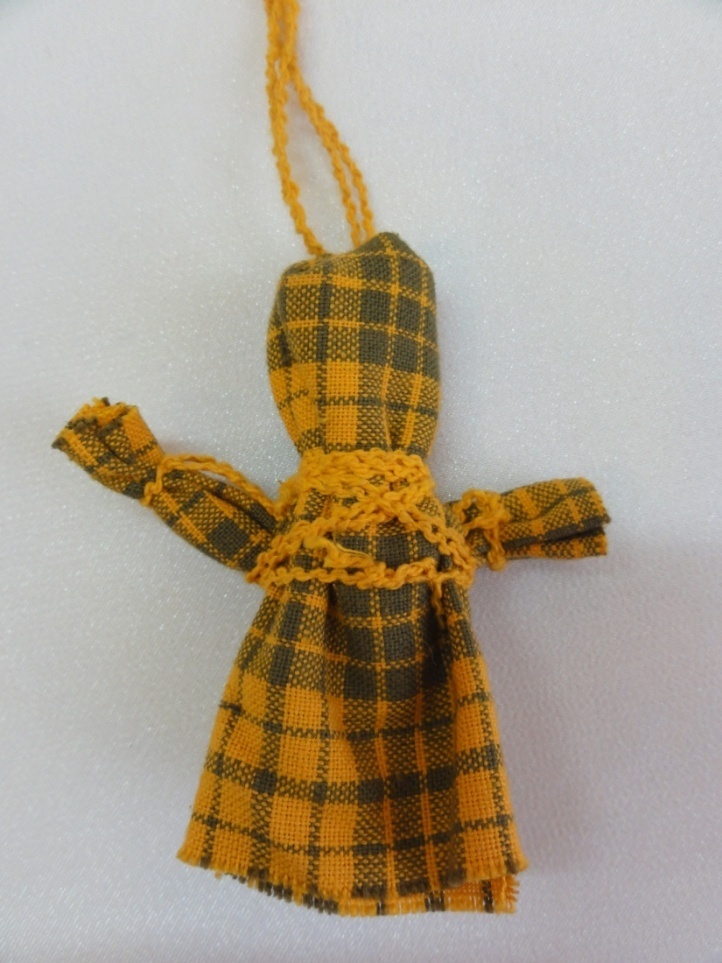 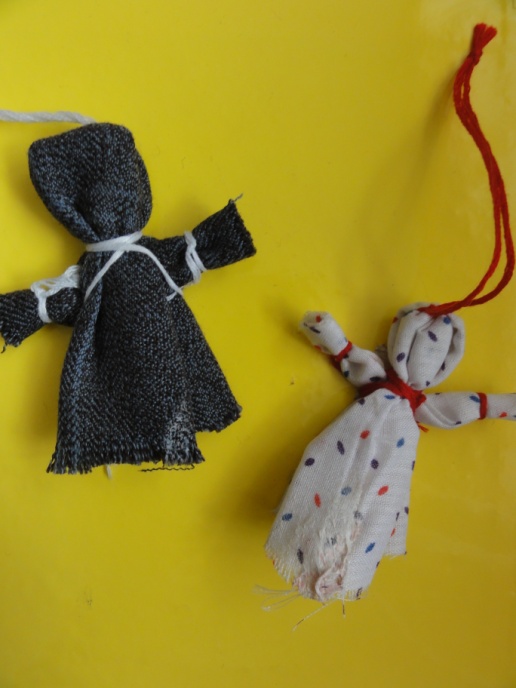 Вепсская кукла
– это образ замужней женщины. В старину эту куклу обязательно делали из обрывков изношенной одежды. Из них же выдергивали нитки для набивания куклы. Ими же и связывали детали куклы.  Костюм этой куклы отражал народные традиции.
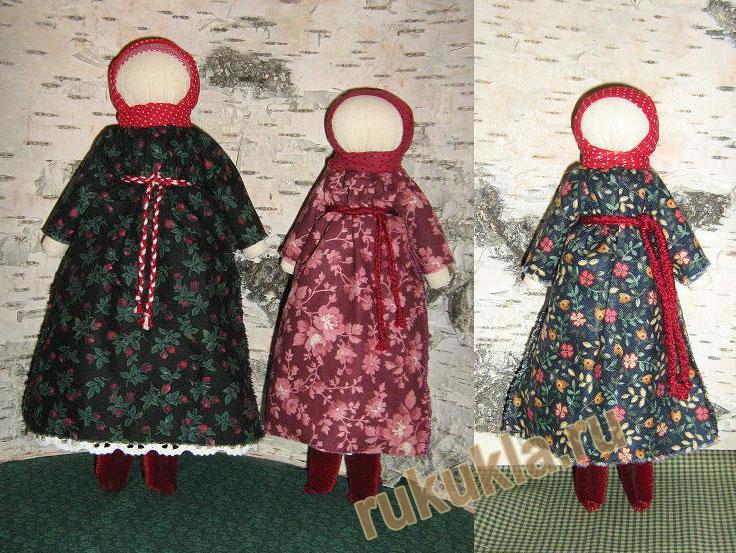 Кукла - веселушка
СПАСИБО ЗА ВНИМАНИЕ!